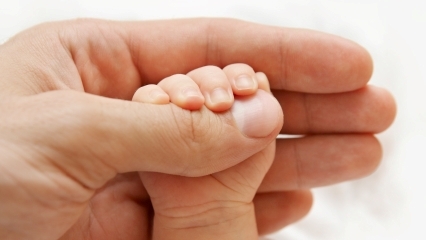 Worship Our Father With Us
Ranger Church of Christ
Mesquite and Rusk St.
Romans 3:23
Jeremiah 33:8
Our Father’s Hands
[Speaker Notes: 1. Each of us looks forward to the day we will be in our Father’s hands.
    2. Were it not for the Father’s grace in sending His only Son to die for our sins, we would never have that hope because we are sinners.
    3. He created us, He loved us dearly, and yet He gave us free will, fully knowing that we would test that freedom and walk on the wild side of life.
>>>>>>>>>>>>>>>>>>>>>>>>>>
for all have sinned and fall short of the glory of God, (Romans 3:23)
    4. Long before we were born, Jeremiah had this to say about the redemption power of God.
>>>>>>>>>>>>>>>>>>>>>>>>>>
I will cleanse them from all their iniquity by which they have sinned against Me, and I will pardon all their iniquities by which they have sinned and by which they have transgressed against Me. (Jeremiah 33:8)
    5. I will cleanse them - These promises of pardon and holiness must be referred to their state under the Gospel, when they shall have received Jesus as the promised Messiah.
    6. It is in the work of our Father’s hands that we have this opportunity to come into His presence in the home He has prepared for us.]
There can be great pride being a father.
And the metaphorical sacrifice of a father’s hands is a picture of his love.
[Speaker Notes: 1. I caught part of George H. W. Bush’s funeral service and I noted the face of his son George W. Bush.
    2. It ran the full of the emotional expressions that one would expect from a son during the loss of his father that truly loved him.
    3. There were moments of joy, moments of sadness, moments of love, moments of excitement, moments of humor, moments of warmth, and moments of pure pride for the life his father had lived.
    4. Several times it was mentioned how much pride that George the father had for George his son when he became president.
    5. We know of the father’s war service, his getting shot down over the ocean, and the many years he spent in the oil field before entering the political life.
    6. All those years of strife created a gentle, loving man, with strong hands, hands that were to guide this country for four years war and treaties.
>>>>>>>>>>>>>>>>>>>>>>>>>>>>>>>>>>>>>>
    7. And the metaphorical sacrifice of a father’s hands is a picture of his love. 
    8. Are your hands a picture of love?]
Genesis 3:17
Genesis 3:19
We are as Fathers, to be workers, since the time of Adam.
[Speaker Notes: 1. We are, as Fathers, to be workers, since the time of Adam.
    2. Satan the murderer brought death to mankind which resulted in punishment from God the Father for disobedience.
Then to Adam He said, "Because you have heeded the voice of your wife and have eaten from the tree of which I commanded you, saying, 'You shall not eat of it': "Cursed is the ground for your sake; In toil you shall eat of it All the days of your life. (Genesis 3:17)
>>>>>>>>>>>>>>>>>>
    3. And the work of a man will end: when he dies.
In the sweat of your face you shall eat bread Till you return to the ground, For out of it you were taken; For dust you are, And to dust you shall return." (Genesis 3:19)]
I. God’s Hands Are Strong!!!
-   Jachin  (He Establishes)    
-   Boaz (In Him Is Strength)
1 Kings 7:21; 2 Chronicles 3:17
Deuteronomy 12:3
Jeremiah 52:17, 20
[Speaker Notes: I. Point number 1: God’s hands are strong!!!
    2. God created the Universe and all that is in it.
In the beginning God created the heavens and the earth. (Genesis 1:1)
        a. It makes no difference what the scientist say about evolution, today, they can’t even tell the sex of a child age 15.
        b. Our scientist say, “If he thinks he is a girl, who are you to contradict him?”
    3. God’s hands are strong enough to punish you and destroy the things you create, if they displease Him.
>>>>>>>>>>>>>>>>>>>>>>>>
    4. What about the name Jachin, (He Establishes - in Hebrew) what does it mean to you?
>>>>>>>>>>>>>>>>>>>>>>>>
    5. What does the name Boaz (In Him is Strength - in Hebrew) mean to you; Is it the same as it meant to Solomon?
    6. If you think that Solomon thought it was the husband and kinsman of Ruth, you would be wrong!
    7. These are the names of the pillars that Solomon erected in front of the Temple he built for the God of Israel.
>>>>>>>>>>>>>>>>>>>>>>>>
    8. The only place you find them in the Bible are in 1 Kings 7:21 and 2 Chronicles 3:17.
Then he set up the pillars by the vestibule of the temple; he set up the pillar on the right and called its name Jachin, and he set up the pillar on the left and called its name Boaz. (1 Kings 7:21)
    9. These pillars were erected, not by the will of God, but by the conceited authority of Solomon’s will.
    10. They were of no value to the temple, no support for the roof, and were erected in front of the temple entrance where pagan temples placed their pillars.
    11. What might they have symbolized?
    12. “He Establishes and In Him is Strength” has no antecedent and is just applicable to Baal as to the God of Israel.
    13. Jehovah’s name was not on either pillar and Hiram of Tyre, the craftsman, was a pagan.
    14. Pillars and phalli were found all over the pagan east and Canaan in front of pagan temples.
    15. The word of God is found in opposition to these pagan pillars.
>>>>>>>>>>>>>>>>>>>>>>>
And you shall destroy their altars, break their sacred pillars, and burn their wooden images with fire; you shall cut down the carved images of their gods and destroy their names from that place. (Deuteronomy 12:3)
    16. The next mention of them is of their destruction by the king of Babylon.
>>>>>>>>>>>>>>>>>>>>>>>
The bronze pillars that were in the house of the LORD, and the carts and the bronze Sea that were in the house of the LORD, the Chaldeans broke in pieces, and carried all their bronze to Babylon. (Jeremiah 52:17)
The two pillars, one Sea, the twelve bronze bulls which were under it, and the carts, which King Solomon had made for the house of the LORD the bronze of all these articles was beyond measure. (Jeremiah 52:20)
    17. Yes, God’s hands are strong!!!!!]
How Strong are your Father’s Hands???
Exodus 14:21, 29: 15:19
The mountains of water....When Moses Lead the Children Through the Red Sea.
[Speaker Notes: 1. How Strong are your Father’s Hands???
>>>>>>>>>>>>>>>>>>>>>
    2. Our Father’s hands are strong enough to hold back a mountain of water as we know, when Moses lead the children of Israel through the Red Sea.
>>>>>>>>>>>>>>>>>>>>>
Then Moses stretched out his hand over the sea; and the LORD caused the sea to go back by a strong east wind all that night, and made the sea into dry land, and the waters were divided. (Exodus 14:21)
>>>>>>>>>>>>>>>>>>>>>>>
But the children of Israel had walked on dry land in the midst of the sea, and the waters were a wall to them on their right hand and on their left. (Exodus 14:29)
>>>>>>>>>>>>>>>>>>>>>>>
For the horses of Pharaoh went with his chariots and his horsemen into the sea, and the LORD brought back the waters of the sea upon them. But the children of Israel went on dry land in the midst of the sea.  (Exodus 15:19)]
II. God’s Hands Are Stable.
1 Samuel 22:1-4
David saw fit in the midst of turmoil to put his soul into God’s stable hands.
[Speaker Notes: 1. Point number II: God’s Hands are Stable.
    2. Following the war with the Philistines, David understood the security of being in God’s stable hands
    3. He wrote these words in 1 Samuel 22:1-4. 
>>>>>>>>>>>>>>>>>>>>>>>>>
Then David spoke to the LORD the words of this song, on the day when the LORD had delivered him from the hand of all his enemies, and from the hand of Saul. 
And he said: "The LORD is my rock and my fortress and my deliverer; 
The God of my strength, in whom I will trust; My shield and the horn of my salvation, My stronghold and my refuge; My Savior, You save me from violence. 
I will call upon the LORD, who is worthy to be praised; So shall I be saved from my enemies. (2 Samuel 22:1-4)
    4. David saw fit, in the midst of turmoil, to put his soul into God’s stable hands.]
Samson sought God’s stable Hands when his were no longer stable.
[Speaker Notes: 1. Samson sought God’s stable Hands when his were no longer stable.
Now the temple was full of men and women. All the lords of the Philistines were there—about three thousand men and women on the roof watching while Samson performed. 
Then Samson called to the LORD, saying, "O Lord GOD, remember me, I pray! Strengthen me, I pray, just this once, O God, that I may with one blow take vengeance on the Philistines for my two eyes!" 
And Samson took hold of the two middle pillars which supported the temple, and he braced himself against them, one on his right and the other on his left.
 Then Samson said, "Let me die with the Philistines!" And he pushed with all his might, and the temple fell on the lords and all the people who were in it. So the dead that he killed at his death were more than he had killed in his life. (Judges 16:27-30)
    2. The strongest man alive sought God’s stable hands at the time he was at his weakest and blinded by his enemies.]
Thank Your Father for his stable hands in your life.
[Speaker Notes: 1. Do we need to wait until we are at our weakest and blind to seek God’s stable hands for our help?
    2. Do we need to be surrounded by our enemies and running for our lives to seek the strong and stable hands of or Lord God. 
>>>>>>>>>>>>>>>>>>>>>>
    3. As a child of God, Thank Your Father for his stable hands in your life.
    4. Without those stable hands, your life would be a total loss in defense against Satan.]
III. God’s Hands Are Scarred.
Ananias & Sapphira’s Lie...
[Speaker Notes: 1. Point number III: God’s hands are scarred. 
    2. The righteousness of God requires Him to take action when He is tested and tried.
>>>>>>>>>>>>>>>>>>
    3. Lets read about Ananias and Sapphira's Lie. 
And Peter answered her, "Tell me whether you sold the land for so much?" She said, "Yes, for so much." 
Then Peter said to her, "How is it that you have agreed together to test the Spirit of the Lord? Look, the feet of those who have buried your husband are at the door, and they will carry you out." 
Then immediately she fell down at his feet and breathed her last. And the young men came in and found her dead, and carrying her out, buried her by her husband. (Acts 5:8-10)
    4. God’s hands are spiritually scarred from enforcing His righteousness. 
    5. You say you don’t believe it? Well, why not? 
    6. Did not Christ say of himself, and represent himself as saying: 
"But those mine enemies that would not that I should reign over them, bring hither, and slay them before me!" (Luke 19:27). 
    7. Men simply do not like to think of God or Christ as a being someone they should fear; and such a narrative as this was designed to correct such an inadequate conception of deity.]
“And it repented the Lord that he had made man on the earth, and it grieved him at his heart.”   (Genesis 6:6)
[Speaker Notes: “And it repented the Lord that he had made man on the earth, and it grieved him at his heart.”   (Genesis 6:6)
>>>>>>>>>>>>>>>>>>>>>>
    1. What is meant here is that, "God in consistency with his immutability, assumes a changed position in respect to changed man.“
    2.  The expression that God repented (Jonah 3:10), or as here, "It repented Jehovah," cannot refer to any change in God himself.
    3. For as Malachi put it: "I, Jehovah, change not" (Malachi 3:6).
Then God saw their works, that they turned from their evil way; and God relented from the disaster that He had said He would bring upon them, and He did not do it. (Jonah 3:10)
    3. The hardening and corruption of all mankind having become total and final, God announced the summary punishment and destruction of it; but before announcing the nature of the destruction, he indicated Noah as an exception, through whom a new beginning for mankind would come.]
Have you thanked your Earthly Father for his scarred hands?
[Speaker Notes: Have you thanked your Earthly Father for his scarred hands? 
>>>>>>>>>>>>>>>>>>>>
    1. Father’s Day is not the only day available to Thank your Earthly Father for his service and his scarred hands.
    2. Many do not dwell on the things that are done by their Fathers to provide for this life.]
Have you Thanked your Heavenly Father for his scarred hands?
[Speaker Notes: 1. More important
>>>>>>>>>>>>>>>>>>>
Have you Thanked your Heavenly Father for his scarred hands? 
    2. The nails of the cross, the pierced side, the battle with Satan and his angels, and the victory over death, did not come without cost or effort on the Lord’s part.
    3. We need to thank God every day for His scarred hands!]
Are You in Christ?
Hear the Word Rom - 10:17
Believe it or be lost - John 8:24
Repent - Acts 17:30
Acknowledge Christ - Rom 10:9-10
Be Baptized - Acts 16:22
[Speaker Notes: Invitation:
 "But those mine enemies that would not that I should reign over them, bring hither, and slay them before me!" (Luke 19:27). 
    1. Does Christ reign over you now?
>>>>>>>>>>>>>> 
    2. I know that you have heard the word – Romans 10: 17
So then faith comes by hearing, and hearing by the word of God. (Romans 10:17)
>>>>>>>>>>>>>> 
    3. Why do you not Believe it – John 8:24
Therefore I said to you that you will die in your sins; for if you do not believe that I am He, you will die in your sins." (John 8:24)
>>>>>>>>>>>>>> 
    4. Acknowledge, that is Repent of your Sins – Acts 2:38 & Acts 17:30
Truly, these times of ignorance God overlooked, but now commands all men everywhere to repent, (Acts 17:30)
>>>>>>>>>>>>>> 
    5. Confess Jesus as your Lord and your belief that God raised Him from the dead. – Romans 10: 9,10
that if you confess with your mouth the Lord Jesus and believe in your heart that God has raised Him from the dead, you will be saved. For with the heart one believes unto righteousness, and with the mouth confession is made unto salvation. (Romans 10:9-10)
>>>>>>>>>>>>>> 
    6. Be obedient to the command to be Baptized for Forgiveness of sins – Acts 2:38 & Acts 22:16
And now why are you waiting? Arise and be baptized, and wash away your sins, calling on the name of the Lord.' (Acts 22:16)]